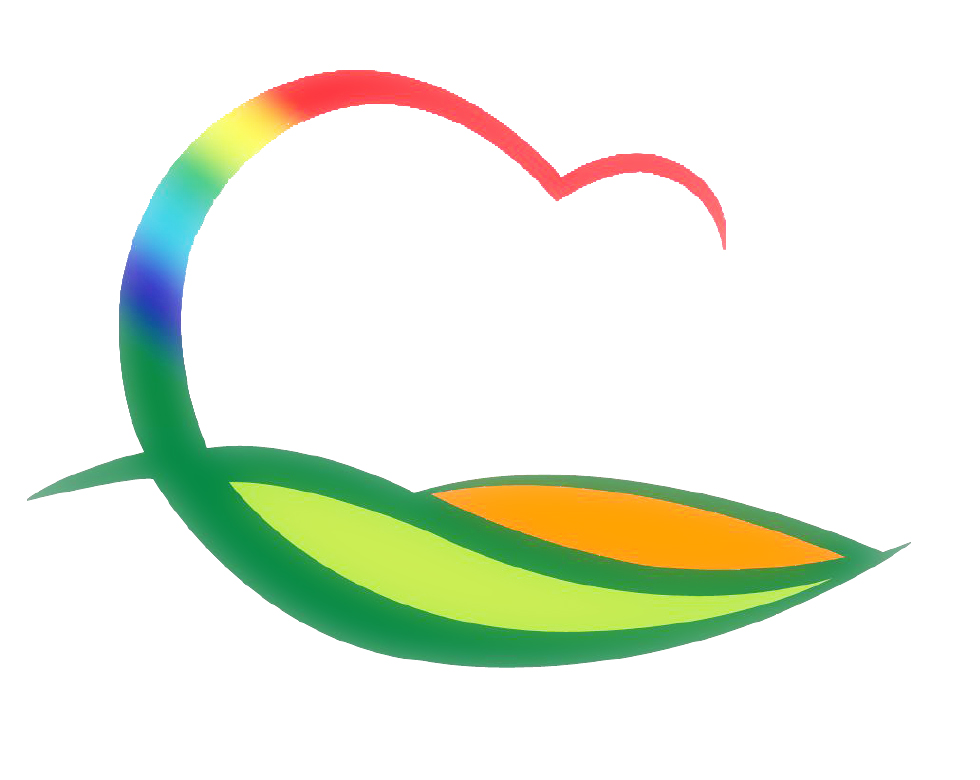 가 족 행 복 과
3-1. 2020년 상반기 지역아동센터 지도 점검
6.8.(월)~12.(금) / 지역아동센터 6개소  
보조금 지출 등 운영실태 점검
3-2. 학교급식소 등 합동점검
6. 8.(월) ~14.(일) /13개소(학교급식 및 집단급식소 식품판매업)
점검자 : 2명(식품안전팀 1, 영동교육지원청 1)
식재료 단계별 위생관리, 식품수거 의뢰
3-3. 코로나19 예방을 위한 밀집다중이용시설 방역수칙 이행 점검
6. 8.(월) ~ 14.(일) / 955개소(관내 음식점, 유흥시설, 목욕장 등)
점검자 : 14명(식품안전팀 4, 소비자식품위생감시원 등 10)
밀집다중이용시설 방역(소독)지침 안내 및 이행여부 점검